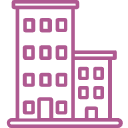 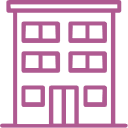 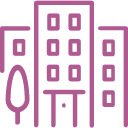 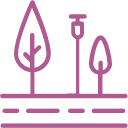 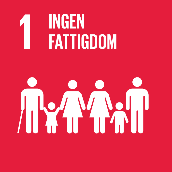 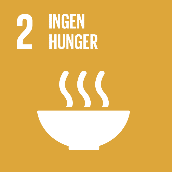 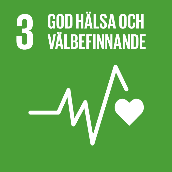 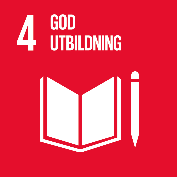 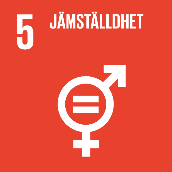 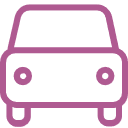 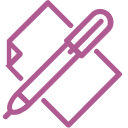 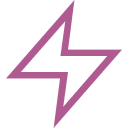 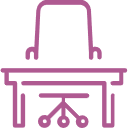 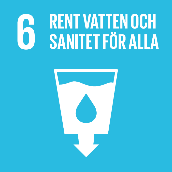 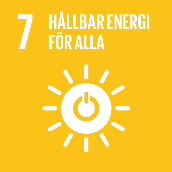 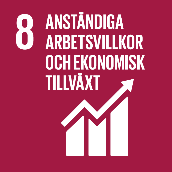 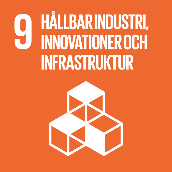 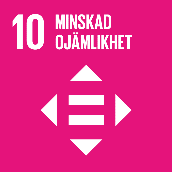 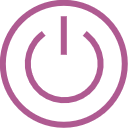 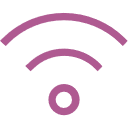 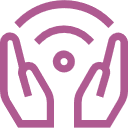 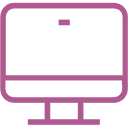 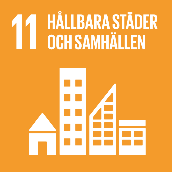 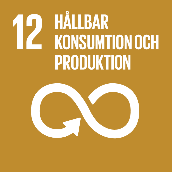 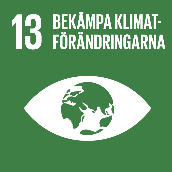 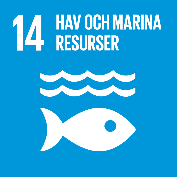 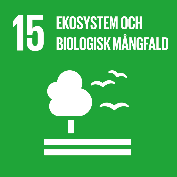 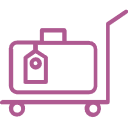 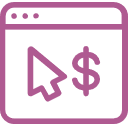 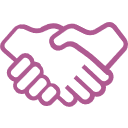 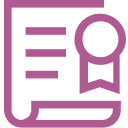 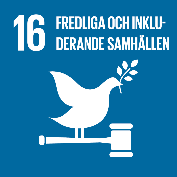 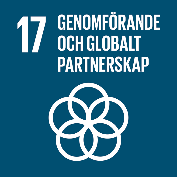 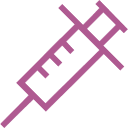 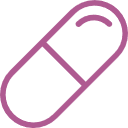 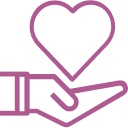 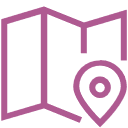 2024-01-09
1
Järnhandelsvaror inklusive skyddsutrustning 2023
Avtalstid
Anbudsområden
2024-02-15 - 2028-02-28
Ramavtalet består av två områden:

Järnhandelsvaror inklusive skyddsutrustning.

 Kemikalier för drift och underhåll.
Enkelhet
Ramavtalet är ett grossistavtal för järnhandelsvaror och skyddsutrustnings samt drifts- och underhållskemikalier. Syftet är att stötta beställare vid anskaffning av dessa varor. Det breda produktsortimentet passar för såväl dagligt underhåll som reparationer och renoveringar.
Avropsförfarande
Område 1 – Järnhandel inklusive skyddsutrustning. Upp till fyra leverantörer för varje län har antagits i rangordning. För område 2 – Kemikalier finns en antagen leverantör.
Inom anbudsområde 1 erbjuds hållbara alternativ i form av miljömärkta, allergimärkta samt miljöbedömda varor. Anbudsområde 2 består av ett kontrollerat sortiment av kemikalier för drift och underhåll med långtgående krav på innehåll av miljö- och hälsofarliga ämnen.
Hållbarhet
Leverantörer
Leveransvillkor
Område 1 – Järnhandel: 
RANGORDNING SAMTLIGA LÄN FÖRUTOM DALARNA OCH GOTLAND:
 Beijer Byggmaterial AB 
Ahlsell Sverige AB 
Swedol AB 
Bygg och Industrigross Norden AB

RANGORDNING DALARNA OCH GOTLAND:
Ahlsell Sverige AB 1
Swedol AB

För område 2 – Kemikalier
1. Chemgroup Scandinavia AB
För UM som har en eller  flera fasta leveransdagar per vecka ska leveransen vara fraktfri. 

För UM som väljer att  ha löpande leveranser tillkommer frakttillägg. För beställningar under
 1 000 kr får frakttillägg på max 300 kronor påföras. För beställningar av varor med ett värde över 1 000 kr ska leverans kunna ske utan frakttillägg.
Besparing
Ökad administrativ nytta genom ett heltäckande ramavtal för era behov av järnhandelsvaror med marknadsutmanande priser och bra leveransvillkor. För varor i övrigt sortiment har inga prislistor tagits fram utan leverantörens bruttopriser gäller minus rabatt på minst 10 procent på leverantörens bruttopriser.
Avtalsuppföljning
Innovation
Dialogmöten för kunskapsutbyte och kemikaliesubstitution kommer under avtalstiden att hållas regelbundet med leverantör och beställare inom anbudsområde 2 – kemikalier för drift och underhåll.
6 månader
18 månader
36 månader
Pris och sortiment
Digitalisering
Utöver köp från den fysiska butiken genom besök eller telefonbeställning kan även beställningar av varor även ske via e-handel, webbutik, applikation i telefon samt lagerpåfyllnad vid angivna intervall i skåp eller till angiven lagerplats.
För område 2- kemikalier för drift och underhåll sker beställning via e-handel, webbutik.
Prislista e-handel, webbutik
 Prislista för fysisk butik
Rabatt på övrigt sortiment minst 10%
Järnhandelsvaror inklusive skyddsutrustning 2023
Omfattning
Fördjupning
Område 1 -Järnhandel inklusive skyddsutrustning. För detta avtalsområde ska ramavtalsleverantören erbjuda minst en fysisk butik i länet och att det ska gå att hämta lagerförda varor vid besök i butiken. Utöver köp från den fysiska butiken genom besök eller telefonbeställning kan även beställningar av varor även ske via e-handel, webbutik, app i telefon samt lagerpåfyllnad vid angivna intervall i skåp eller till angiven lagerplats.

Område 2 – Kemikalier för drift och underhåll. Produkter i detta område beställs via e-handel eller webbutik.
Område 1 – Järnhandel inklusive skyddsutrustning. Området består av 10 varugrupper: El, Fastighet, Fordon, Fästdon; Maskin, Redskap, Rengöring, Skyddsutrustning, Verktyg, Övrigt.
Utöver de ca 420  artiklar som ingår i varukorgen finns krav på att ramavtalsleverantören ska kunna erbjuda totalt minst 5 000 varor lagerförda varor som kan hänföras till de varugrupper som ingått i upphandlingen. För orter som har 30 000 invånare eller lägre är kravet att butiken ska minst lagerförda 3 000 artiklar. 

Område 2 – Kemikalier för drift och underhåll. Området består av följande 6 varugrupper: Fastighet och underhåll, Fordonstillbehör, Färg, Lim och tätning, Rengöring samt Smörjning.

Utöver de artiklar som ingår i varukorgen krav på att ramavtalsleverantören ska kunna erbjuda ett övrigt sortiment på minst 1 000 kemikalier inklusive de kemikalier som ingår i prislistan.
Hållbarhet
Miljömärkta och allergimärkta varor, samt miljöbedömda varor enligt Sunda Hus, Basta eller Byggvarubedömningen, märks ut i e-handel och webbutik för att möjliggöra hållbara produktval. 
Vi har ställt krav på att leverantörerna ska ha ett systematiskt miljöarbete samt ett gediget arbete kring hållbara leveranskedjor på plats vid avtalsstart.
Leverantörerna arbetar aktivt för att minska klimatpåverkan från transporterna.
Inom anbudsområde 2 har vi även ställt krav på minskat innehåll av miljö- och hälsofarliga ämnen i de kemiska produkterna (3 kravnivåer), samt att leverantören kan ge rådgivning kring kemikalier och kemikaliesubstitution för att hjälpa verksamheterna i arbetet för en bättre arbetsmiljö och en giftfri miljö.
Revision
Uppföljning av avtalets praktiska tillämpning, ekonomisk uppföljning och hållbarhetsuppföljning utförs under avtalstiden. Lär mer om vår ramavtalsuppföljning på Addas webbplats:  https://www.adda.se/upphandling-och-ramavtal/ramavtal-och-kategorier/avtalsuppfoljning/